ECE552 / CPS550 Advanced Computer Architecture ILecture 1Introduction
Benjamin Lee
Electrical and Computer Engineering
Duke University

www.duke.edu/~bcl15
www.duke.edu/~bcl15/class/class_ece552fall12.html
Computing Devices (Then)
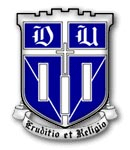 Mark I
Harvard University, 1944
EDSAC
University of Cambridge, 1949
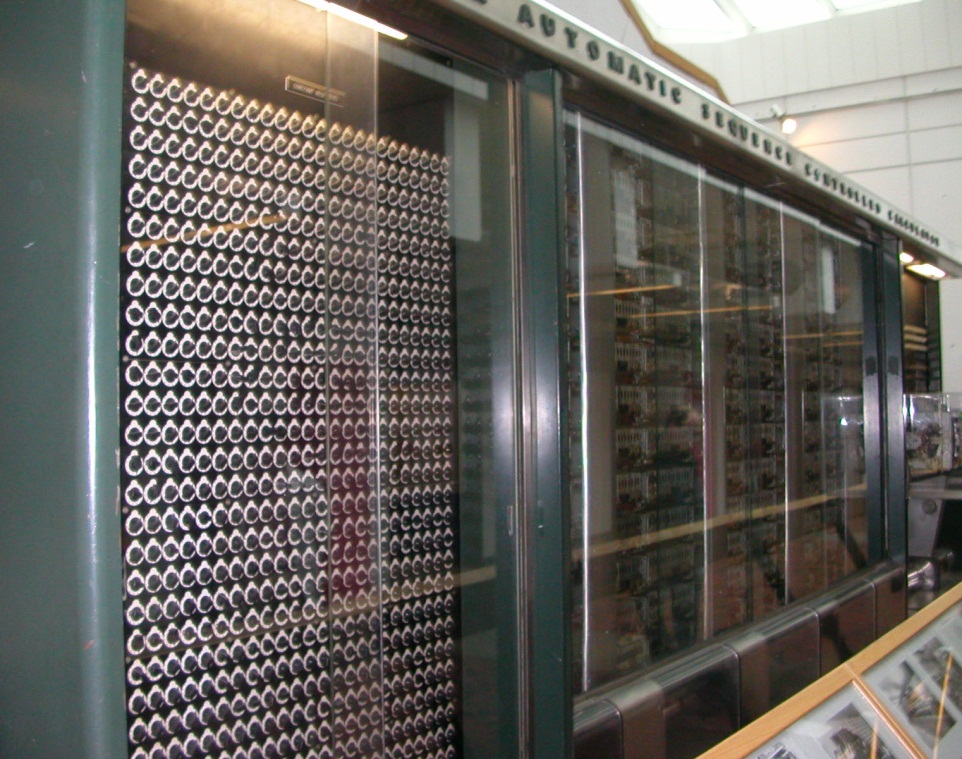 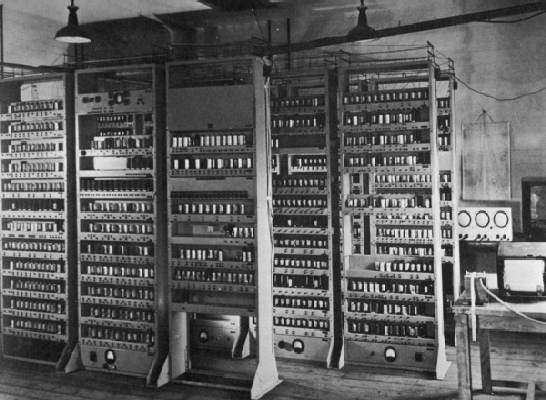 ECE 552 / CPS 550
2
Computing Devices (Now)
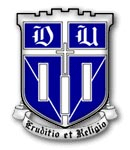 iPad
Apple/ARM, 2010
Blue Gene/P
IBM, 2007
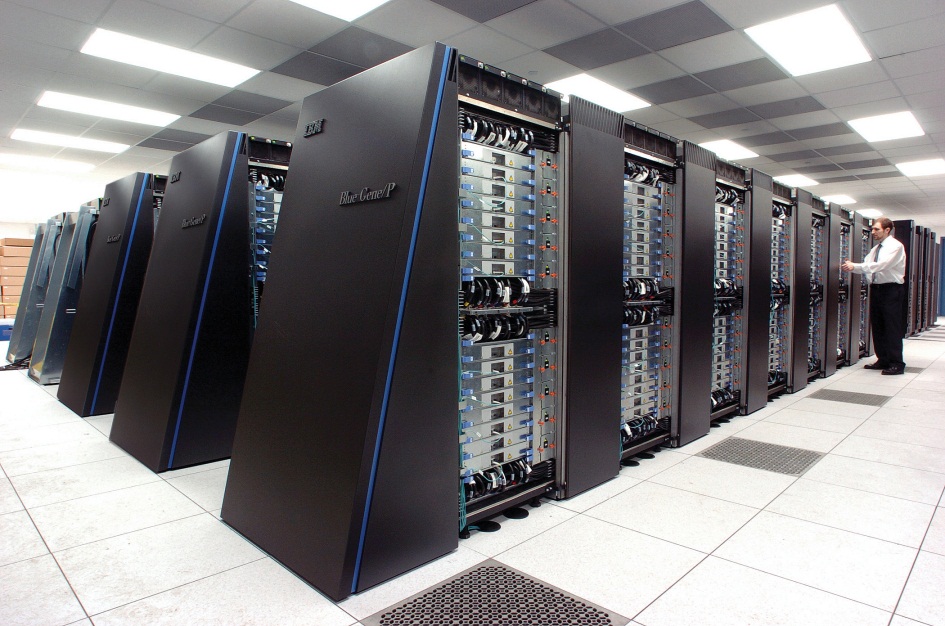 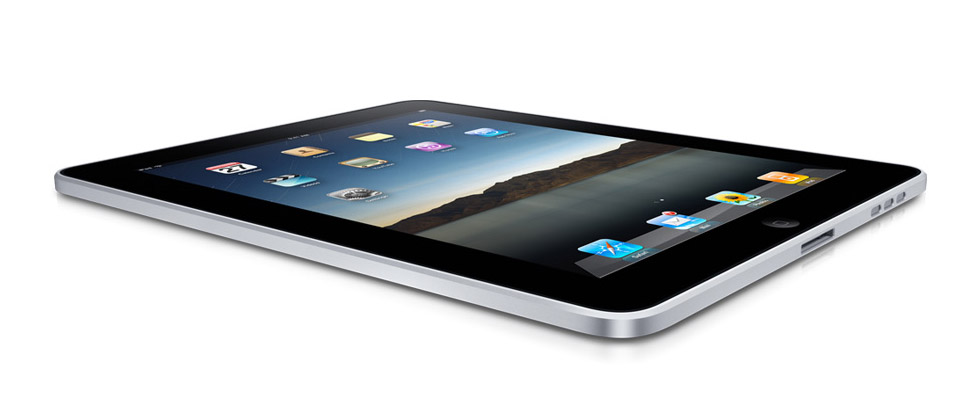 ECE 552 / CPS 550
3
Gap too large to bridge in one step
Computer Architecture
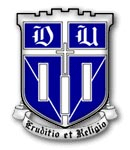 Application
Physics
Computer architecture is the design of abstraction layers, 
which allow efficient implementations of computational applications on available technologies
ECE 552 / CPS 550
4
Domain of early computer architecture
(‘50s-’80s)
Domain of recent computer architecture
(since ‘90s)
Abstraction Layers
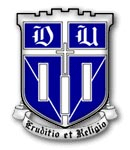 Application
Algorithm
Programming Language
Operating System/Virtual Machines
Instruction Set Architecture (ISA)
Microarchitecture
Gates/Register-Transfer Level (RTL)
Circuits
Devices
Physics
ECE 552 / CPS 550
5
An Integrated Approach
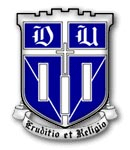 Architect Systems
	- Coordinate technology, hardware, run-time software, compilers, apps
	- Responsible for end-to-end functionality

Design and Analyze
	- Search the space of possible designs at all levels in computer system
	- Evaluate designs with quantitative metrics (performance, power, cost)

Navigate Computing Landscape
	- Architects work at the hardware-software interface
	- Technologies are emerging
	- Applications are demanding
 	- Systems are scaling
ECE 552 / CPS 550
6
ECE 552 Executive Summary
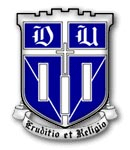 In-order Datapath
(built, ECE152)
Chip Multiprocessors
(understand, experiment ECE552)
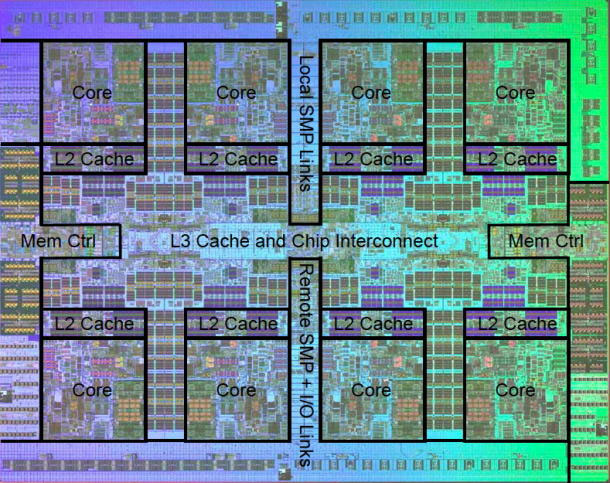 ECE 552 / CPS 550
7
ECE 552 Administrivia
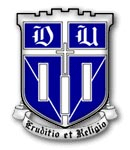 Instructor 	Prof. Benjamin Lee
		benjamin.c.lee@duke.edu
		Office Hours: Tu 4-5pm, Fr 4-5pm, 210 Hudson

Teaching	Marisabel Guevara, mg@cs.duke.edu
Assistants 	Office Hours: Tu 12:25-1:25pm, W 4-5pm, TBD

		Weidan Wu, ww53@duke.edu
		Office Hours: M 4-5pm, Th 2:40-3:40pm, TBD

Lectures		Tu/Th 1:25-2:40PM, 208 Hudson

Text 		Computer Architecture: A Quantitative Approach, 
		5th Edition (2012). Do not use earlier editions

Web		http://www.duke.edu/~BCL15/class/class_ece552fall12.html
ECE 552 / CPS 550
8
ECE 552 Prerequisites
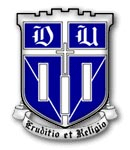 Participation
	- Electrical and Computer Engineering, Computer Science
	- PhD, MS, Undergraduates

Prerequisites
	- Introduction to computer architecture (CPS 104, ECE 152, or equiv.)
	- Programming (homework/projects in C, C++)

Background Knowledge
	- Instruction sets, computer arithmetic, assembly programming
D.A. Patterson and J.L. Hennessy. Computer Organization and Design: The Hardware/Software Interface, 5th Edition. 

Dropping the Course
	- if you are going to drop, please do so early
ECE 552 / CPS 550
9
ECE 552 Syllabus
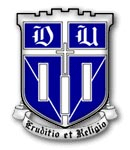 Design Metrics 
Performance
Power
Early machines

Simple Pipelining 
Multi-cycle machines
Branch Prediction
In-order Superscalar 
Optimizations

Complex Pipelining 
Score-boarding, Tomasulo Algorithm
Out-of-order Superscalar

Midterm Exam
Fall Break
Memory Systems
Caches
DRAM
Virtual Memory

Explicitly Parallel Architectures
VLIW
Vector machines
Multi-threading

Multiprocessors
Memory Models
Coherence Protocols

Advanced Topics
Emerging Technologies
Specialized Architectures
Datacenter Architectures
ECE 552 / CPS 550
10
ECE 552 Components
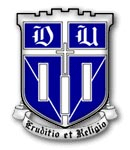 30%	Homework and Readings
	- Homework done in teams of 3
	- 5 classes dedicated to paper discussions
	
15% 	Midterm exam
	- 75 minutes (in class), closed book
25% 	Final exam
	- 3 hours, closed-book
	- based on lectures, problem sets, readings

30%	Term project/paper
	- Project done in teams of 3

Academic Policy
University policy as codified by Duke Undergraduate Honor Code will be strictly enforced. Zero tolerance for cheating and/or plagiarism.
ECE 552 / CPS 550
11
ECE 552 Academic Policy
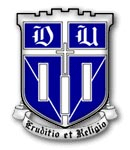 University policy as codified by the Duke Undergraduate Honor Code will be strictly enforced. Zero tolerance for cheating and/or plagiarism. 

If a student is suspect of academic dishonesty (e.g., cheating on an exam, copying a lab report, collaborating inappropriately on an assignment), faculty are required to report the matter to the Office of Student Conduct. 

A student found responsible for academic dishonesty faces formal disciplinary action, which may include suspension. A student suspended twice for academic dishonesty automatically faces a minimum 5-year separation from Duke University.
ECE 552 / CPS 550
12
ECE 552 Term Project
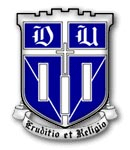 Scope
	- Semester-long research project
	- Teams of 3 
	- Students propose project ideas (Oct 14)

Final Paper
	- 6-12 page research paper
	- Evaluate research idea quantitatively
	- Survey and cite related work
ECE 552 / CPS 550
13
ECE 552 Upcoming Deadlines
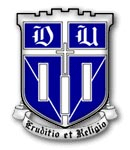 11 September – Homework #1 Due
	Assignment on web page. Teams of 2-3. 
	Submit hard copy in class. Email code to TA’s

11 September – Class Discussion
	Roughly one reading per class. Do not wait until the day before!

Hill et al. “Classic machines: Technology, implementation, and economics”
Moore. “Cramming more components onto integrated circuits”
Radin. “The 801 minicomputer”
Patterson et al. “The case for the reduced instruction set computer”
Colwell et al. “Instruction sets and beyond: Computers, complexity, controversy”
ECE 552 / CPS 550
14
Performance
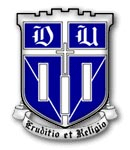 Definitions
	- Latency: time to finish given task (a.k.a. execution time)
	- Throughput: number of tasks in given time (a.k.a. bandwidth)
	- Throughput can exploit parallelism while latency cannot

Example: Move people from Duke to UNC, 10 miles
	- Car: capacity = 5, speed = 60 miles/hour
	- Bus: capacity = 60, speed = 20 miles/hour

	- Latency(car) = (10 miles @ 60 miles/hour )= 10 minutes
	- Latency(bus) = (10 miles @ 20 miles/hour) = 30 minutes

	- Throughput(car) = (3 trips @ 60 miles per hour) = 15 people/hour
	- Throughput(bus) = (1 trip @ 20 miles per hour) = 60 people/hour
ECE 552 / CPS 550
15
Benchmarking
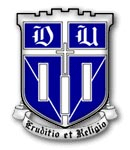 Measuring Performance
	- Target Workload: accurate but not portable
	- Representative Benchmark: portable but not accurate
	- Microbenchmark: small, fast code sequences but incomplete

Representative Benchmarks
	- SPEC (Standard Performance Evaluation Corporation, www.spec.org)
	- Collects, standardizes, distributes benchmark programs
	
	- Parallel Benchmarks
	- Scientific and commercial computing
	- SPLASH-2, NAS, SPEC OpenMP, SPECjbb

	- Transaction Processing Council (TPC)
	- Online transaction processing (OLTP) with heavy I/O, memory
	- TPC-C, TPC-H, TPC-W
ECE 552 / CPS 550
16
Aggregating Performance
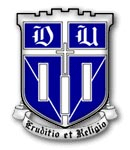 Addition
	- Latency is additive but throughput is not
	- Example: Consider applications A1 and A2 on processor P
	- Latency(A1,A2) = Latency(A1) + Latency(A2)
	- Throughput (A1,A2) = 1/[1/Throughput(A1) + 1/Throughput(A2)]
	
Averages
	- Arithmetic Mean: (1/N) * ∑P=1..N Latency(P)
	- For measures that are proportional to time (e.g., latency)

	- Harmonic Mean: N / ∑P=1..N 1/Throughput(P)
	- For measures that are inversely proportional to time (e.g., throughput)

	- Geometric Mean: (∏P=1..N Speedup(P))^(1/N)
	- For ratios (e.g., speed-ups)
ECE 552 / CPS 550
17
Processor Performance
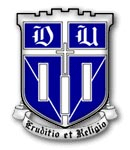 SPECint Benchmarks. Hennessy and Patterson, Computer Architecture: A Quantitative Approach, 4th Edition, 2006.
ECE 552 / CPS 550
18
Performance Factors
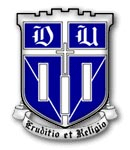 Latency = (Instructions / Program) x (Cycles / Instruction) x (Seconds / Cycle)

Seconds / Cycle
	- Technology and architecture
	- Transistor scaling
	- Processor microarchitecture
	
Cycles / Instruction (CPI)
	- Architecture and systems
	- Processor microarchitecture
	- System balance (processor, memory, network, storage)

Instructions / Program
	- Algorithm and applications
	- Compiler transformations, optimizations
	- Instruction set architecture
ECE 552 / CPS 550
19
Moore’s Law
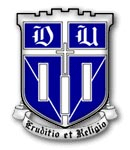 Moore. “Cramming more components onto integrated circuits.” Electronics, Vol 38, No. 8, 1965. 
As integration increases and packaging cost decrease
How does Moore’s Law impact performance?
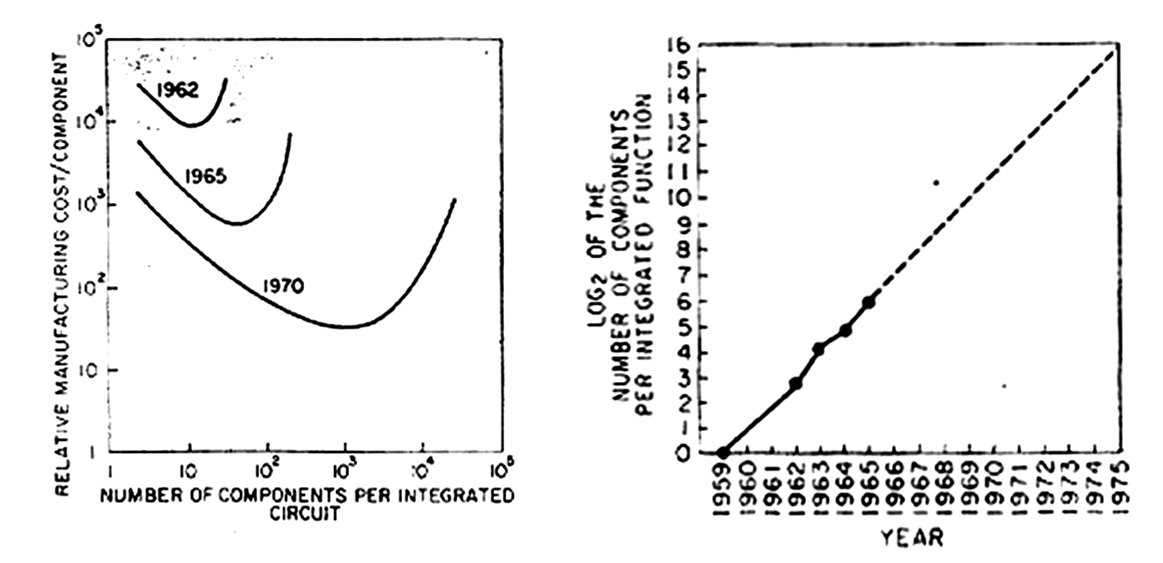 ECE 552 / CPS 550
20
Gate
Drain
Source
Width
Bulk
Length
Field-Effect Transistors
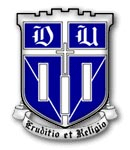 MOSFET
MOS: metal-oxide semiconductor
FET: field-effect transistor

Charge carriers flow between source-drain
Flow controlled by gate voltage
Abstract MOSFET as electrical switch
Drain
Gate
Channel
Source
ECE 552 / CPS 550
21
Vdd
pFET
A
!A
nFET
Gnd
Complementary MOS (CMOS)
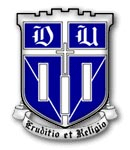 Voltages map to logical values (Vdd=1, Gnd=0)
Implement complementary Boolean logic

nFET: conduct charge when Vg = Vdd, used in pull-down network
pFET: conduct charge when Vg = Gnd, used in pull-up network
Examples: Inverter, NAND (universal, any logic function via De Morgan’s Law)
A
B
!(AB)
A
B
ECE 552 / CPS 550
22
Gate
Drain
Source
Width
Bulk
Length
Transistor Dimensions
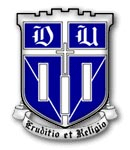 Process defined by feature size (F), layout design (l = F/2)
Example: F=2l =45nm process technology

Transistor dimensions determine technology performance
Transistor drive strength (i.e., performance) increases as channel length shrinks
Minimum Length=2l
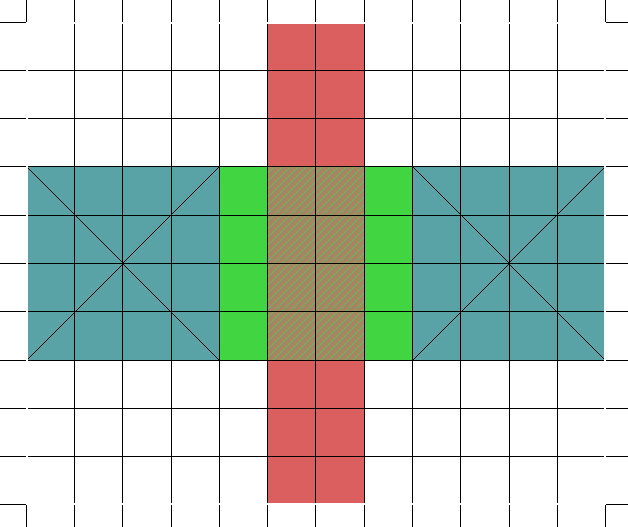 Gate
Source
Drain
Width=4l
ECE 552 / CPS 550
23
Gate
Drain
Source
Width
Bulk
Length
Dennard Scaling
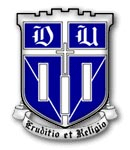 Dennard et al. “Design of ion-implanted MOSFETs with very small physical dimensions,” Journal Solid State Circuits, 1974.

Scale not only dimensions but also doping concentration and voltage
Transistors become faster (1.4x)
Applied to Moore’s Law: k=1.4, 1/k = 0.7 every 18-24 months
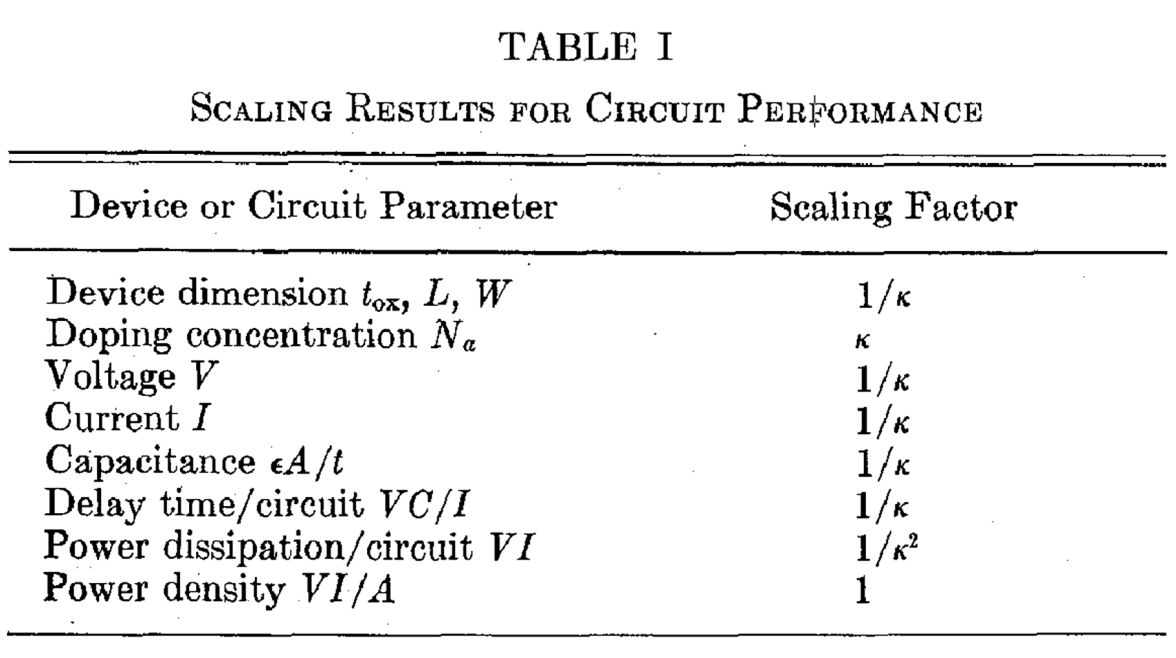 ECE 552 / CPS 550
24
Dennard Scaling Limits
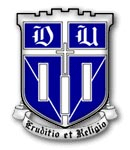 Horowitz et al. “Scaling, power, and the future of CMOS.” IEDM, 2005. 
Classical Dennard scaling ended at 130nm in 2000-2001.

Oxide Thickness: How to manage increasing leakage? Use high-K dielectrics
Channel Length: How to manage increasing leakage? Stop scaling L
Doping Concentration: How to handle imprecise doping? Manage variability
Voltage: How to manage increasing leakage? Stop scaling V
Current: How to increase current with shrinking channels? Stress silicon

Example: Intel 22nm process technology with FinFET
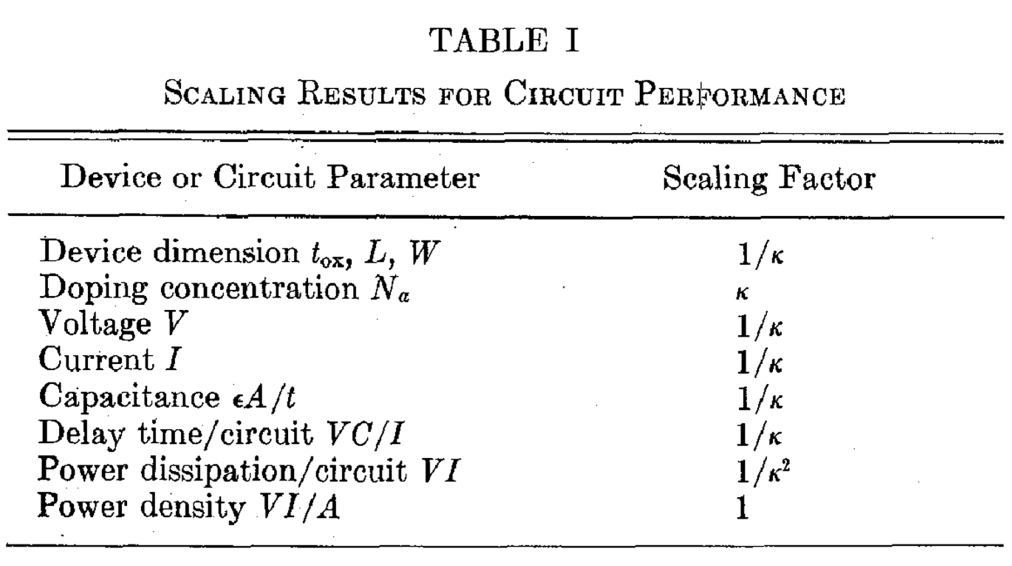 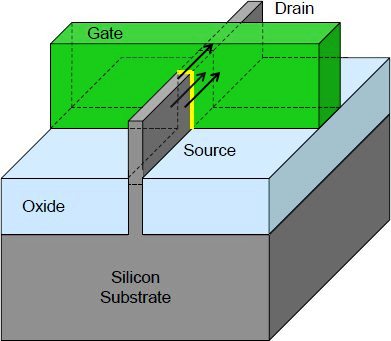 Image: Courtesy Intel Corp.
ECE 552 / CPS 550
25
Processor Performance
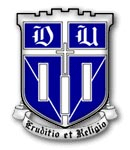 SPECint Benchmarks. Hennessy and Patterson, Computer Architecture: A Quantitative Approach, 4th Edition, 2006.
ECE 552 / CPS 550
26
Performance Factors
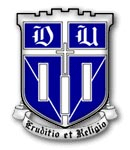 Latency = (Instructions / Program) x (Cycles / Instruction) x (Seconds / Cycle)

Seconds / Cycle
	- Technology and architecture
	- Transistor scaling
	- Processor microarchitecture
	
Cycles / Instruction (CPI)
	- Architecture and systems
	- Processor microarchitecture
	- System balance (processor, memory, network, storage)

Instructions / Program
	- Algorithm and applications
	- Compiler transformations, optimizations
	- Instruction set architecture
ECE 552 / CPS 550
27
Cycles per Instruction (CPI)
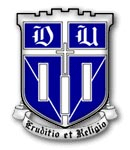 Average Instruction Latency
	- Examine instruction frequency 
	- Different instructions require different number of cycles 
	- Example: Integer instructions (1 cy), 	Floating-point instruction (>10 cy)
	- CPI is slightly easier to calculate than IPC (time versus rate)
	
Example
	- Instruction frequency: 1/3 INT, 1/3 FP, 1/3 MEM operations
	- Instruction cycles: 1cy INT, 3cy FP, 2cy MEM
	- CPI = (1/3 x 1) + (1/3 x 3) + (1/3 x 2)

Caveat
	- CPI provides high-level, quick estimates of performance
	- Does not account for details (e.g., instruction dependences)
ECE 552 / CPS 550
28
CPI and Design
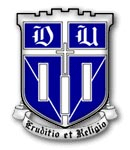 Baseline Processor / Application
	- Integer ALU: 50%, 1 cycle
	- Load: 20%, 5 cycle
	- Store: 10%, 1 cycle
	- Branch: 20%, 2 cycle
	
Possible Enhancements
	- Option 1: Branch prediction to reduce branch cost to 1 cycle
	- Option 2: Bigger data cache to reduce load cost to 3 cycles
	- Which enhancement would we prefer?

Cycles Per Instruction
	- Base = (0.5 x 1) + (0.2 x 5) + (0.1 x 1) + (0.2 x 2) = 2 cycles
	- Option 1 = (0.5 x 1) + (0.2 x 5) + (0.1 x 1) + (0.2 x 1) = 1.8 cycles
	- Option 1 = (0.5 x 1) + (0.2 x 3) + (0.1 x 1) + (0.2 x 2) = 1.6 cycles
ECE 552 / CPS 550
29
Measuring CPI
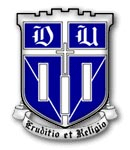 Physical Measurements
	- Measure wall clock time as application runs
	- Multiply time by clock frequency to get cycles
	- Profile application with hardware counters (e.g., Intel VTune)
	
Simulated Measurements
	- Cycle-level, microarchitectural simulation (e.g., SimpleScalar)
	- Run applications on simulated hardware
	- Track instructions as they progress through the design
ECE 552 / CPS 550
30
Pitfall: Partial Performance Metrics
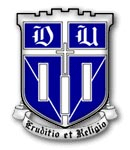 Ignoring Instructions per Program
	- Neglect dynamic instruction count
	- Misleading if working in algorithms, compilers, or ISA

Using Instructions per Second
	- MIPS = (Instructions / Cycle) x (Cycles / Second) x 1E-6	- FLOPS: considers only floating-point instructions
	- Example: CPI = 2, clock frequency = 500MHz, 250 MIPS
	- Example: compiler removes instructions, latency falls, MIPS increases

Using Clock Frequency
	- Cannot equate clock frequency with performance
	- Proc A: CPI = 2, f = 500MHz
	- Proc B: CPI = 1, f = 300MHz
	- Given the same ISA and compiler, B is faster
ECE 552 / CPS 550
31
Pitfall & Amdahl’s Law
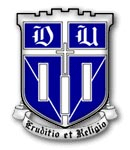 Amdahl. “Validity of the single-processor approach…” AFIPS, 1967. 

Make Common Case Fast
Consider improving fraction F of system with a speedup S.
T(new) 		= T(base) x (1-F)  +  T(base) x F / S 		
		= T(base) x [(1-F) + F/S]

Speedup 	= 1 / [(1-F) + F/S] = T(base)/T(new)
Max Speedup	= 1 / (1 – F)

Example
 Suppose FP computation is 1/4 of an application’s execution time
 Maximum benefit from optimizing FP unit is 1.3x  (=1/0.75)

 Multiprocessor systems  were original application of this law
 Accounts for diminishing marginal returns
ECE 552 / CPS 550
32
Processor Power
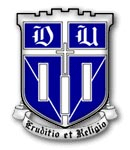 SPECint Benchmarks. Hennessy and Patterson, Computer Architecture: A Quantitative Approach, 4th Edition, 2006.
ECE 552 / CPS 550
33
Power and Energy
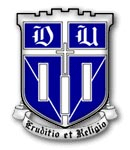 Definitions
	- Energy (Joules) = a x C x V2
	- Power (Watts) = a x C x V2 x f

Power Factors and Trends
	- activity (a): function of application resource usage
	- capacitance (C): function of design; scales with area
- voltage (V): constrained by leakage, which increases as V falls
	- frequency (f): varies with pipelining and transistor speeds
	- Models in cycle-accurate simulators (e.g., Princeton Wattch)

Dynamic Voltage and Frequency Scaling (DVFS)
	- P-states:  move between operational modes with different V, f
- Intel TurboBoost: increase V, f for short durations without violating thermal design point (TDP)
ECE 552 / CPS 550
34
Power and Temperature
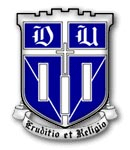 Temperature
 Power density (Watts / sq-mm) is proxy for thermal effects

- Estimate thermal conductivity and resistance to understand processor hot spots (e.g., University of Virginia, HotSpot simulator)

Power Budgets
 Higher power budgets increase packaging cost

 130W servers, 65W desktops, 10-30W laptops, 1-2W hand-held
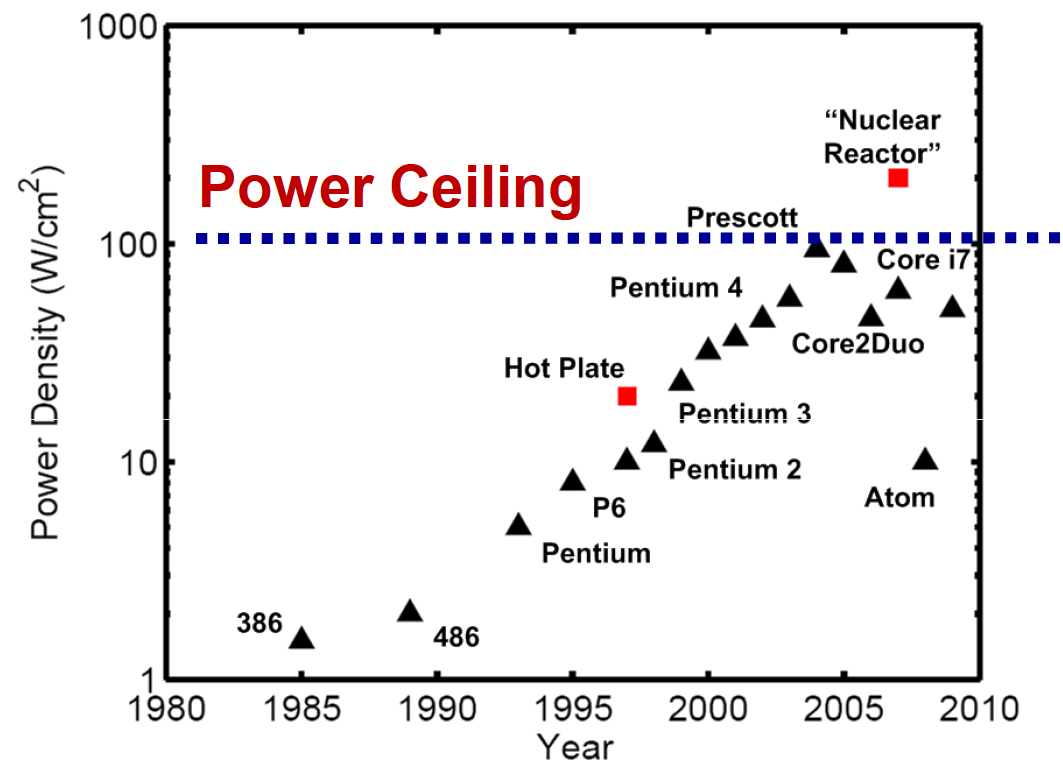 ECE 552 / CPS 550
35
Power and Chip-Multiprocessors
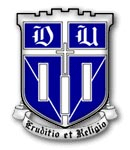 Definitions
 Historically, multiprocessors use multiple packages (e.g., IBM Power 3)
 Chip multi-processor integrates multiple cores on the same die

Multiprocessor Efficiency
 Reduce power with simpler cores
 Recover lost performance with many core parallelism (e.g., IBM Power 4)
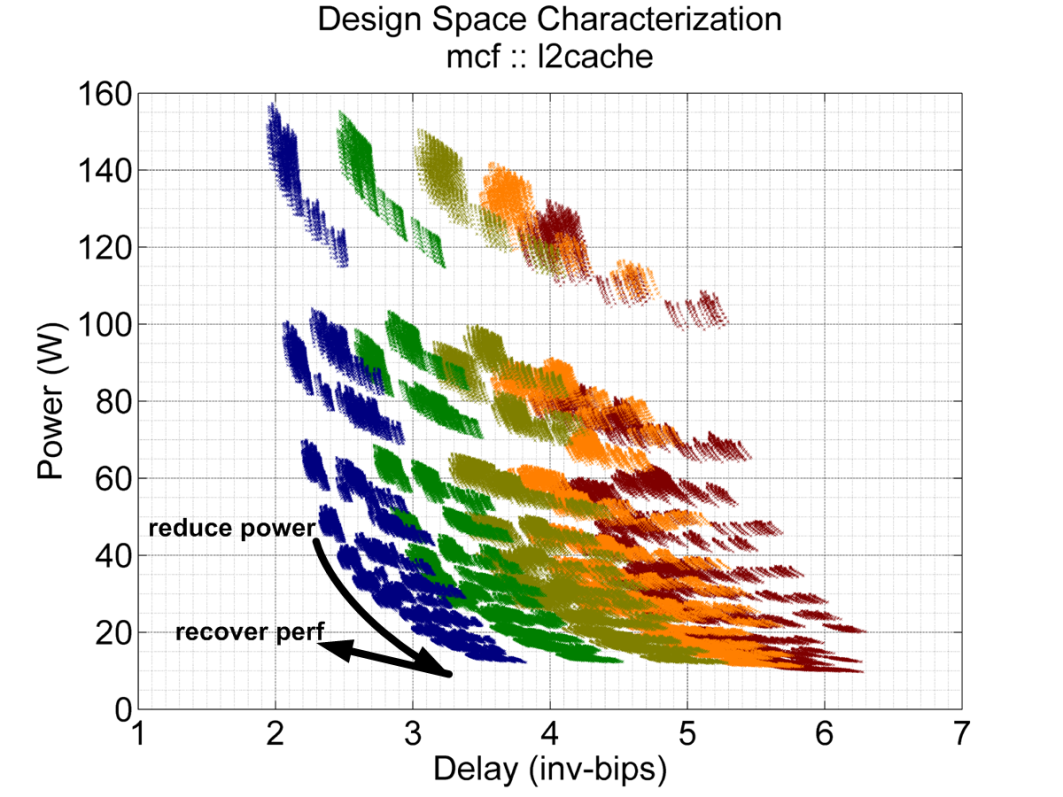 ECE 552 / CPS 550
36
Power and Chip-Multiprocessors
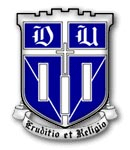 Lower voltages, frequencies
 Voltage, frequency scale together (approximately)
 Power proportional to V2, f (falls cubically)
 Performance proportional to f (falls linearly)

Example
 Baseline: 1-core at V, f
 Multiprocessor: 4-cores at 0.85V, 0.85f; program is 75% parallel

 1-Core Power 				0.61x =0.853
 1-Core Performance			0.85x 

- Power impact				2.44x = 0.61x 4
- Performance adjusted for parallelism	2.28x = 1/[0.25 + (0.75 / 4)]
 Performance adjusted for freq slowdown	1.94x = 2.28 x 0.85

 Multiprocessor: 1.5% power per 1% performance (=144%/94%)
 Higher V, f: 3% power per 1% performance (=(1.013-1)/(1.01-1))
ECE 552 / CPS 550
37
Cost
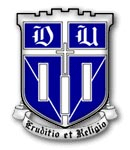 Non-recurring Engineering (NRE)
	- Dominated by engineer-years ($200K per engineer-year)
	- Mask costs (>$1M per spin)

Chip Cost
	- Depends on wafer and chip size, process maturity	

Packaging Cost
	- Depends on number of pins (e.g., signal + power/ground)
 Depends on thermal design point (e.g., heat sink)

Total Cost of Ownership
	- Capital costs (e.g., server procurement cost)
 Operating costs (e.g., electricity)
ECE 552 / CPS 550
38
Yield
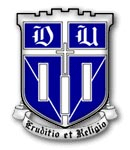 Wafers
	- Integrated circuits built with multi-step chemical process on wafers
	- Cost per wafer depends on wafer size, number of steps

Chip (a.k.a. Die)
	- If chips are large, fewer chips per wafer
	- Larger chips have lower yield
 Uniform defect density
 Chip cost is proportional to area2-3

Process Variability
	- Yield is non-binary
 Binning for speed grades
 Binning for core count
 Post-fabrication tuning with spares
ECE 552 / CPS 550
39
Acknowledgements
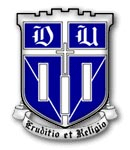 These slides contain material developed and copyright by 
Arvind (MIT)
Krste Asanovic (MIT/UCB)
Joel Emer (Intel/MIT)
James Hoe (CMU)
John Kubiatowicz (UCB)
Alvin Lebeck (Duke)
David Patterson (UCB)
Daniel Sorin (Duke)
ECE 552 / CPS 550
40